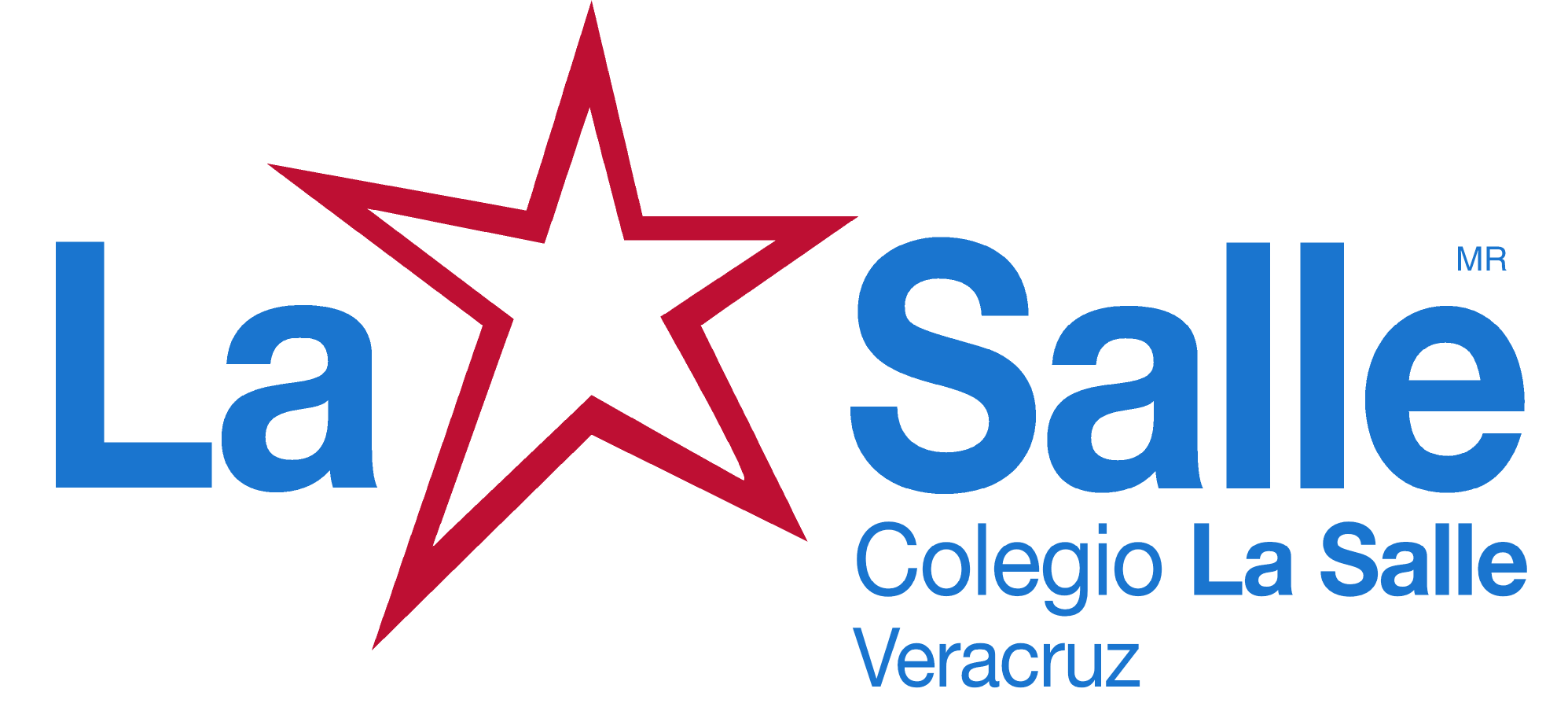 Sección Bachillerato
Bioquímica
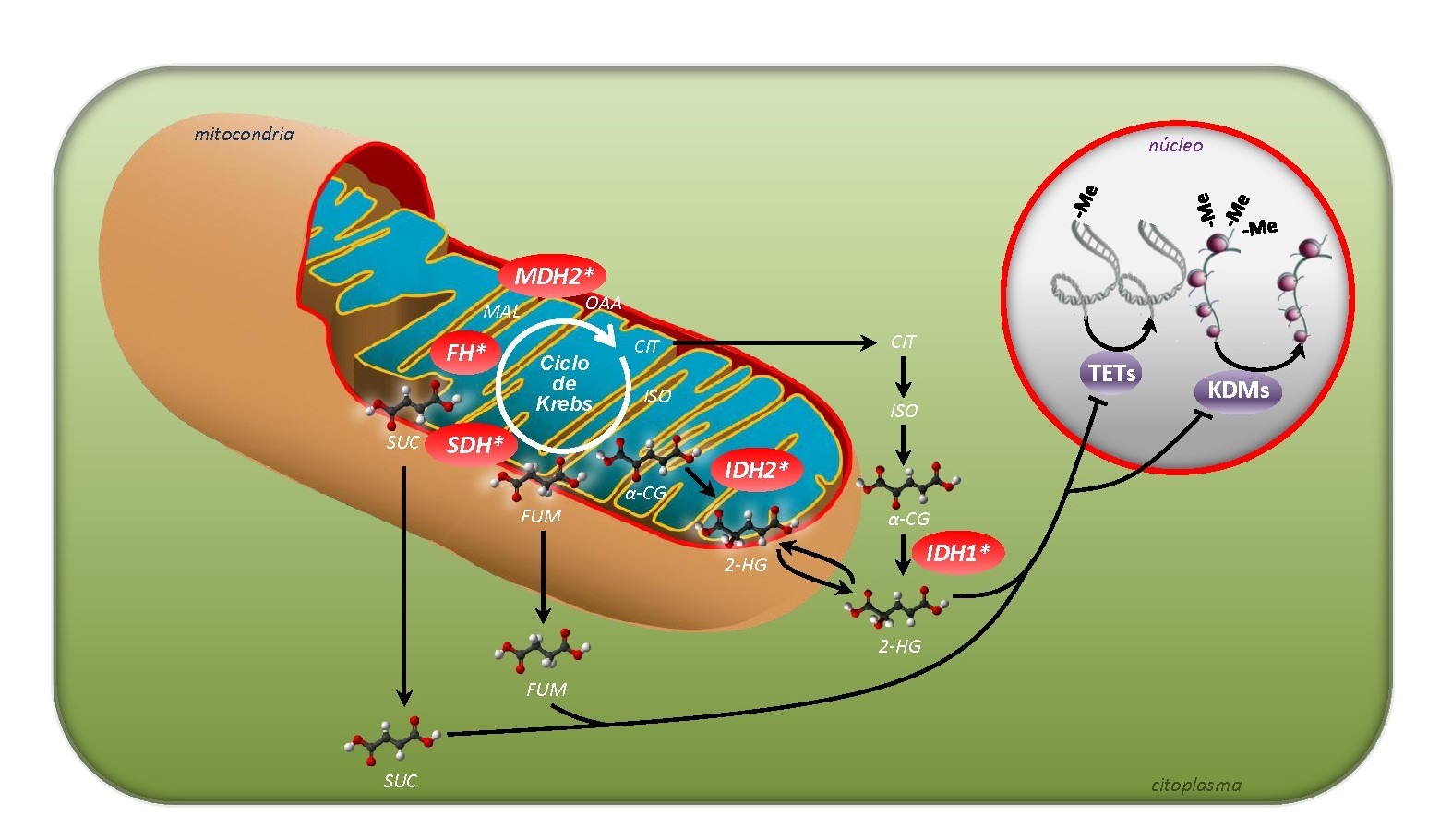 Ciclo de
  Krebs
César Rodrigo
Mayo 2016
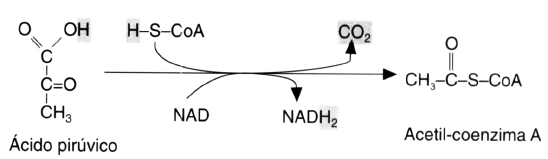 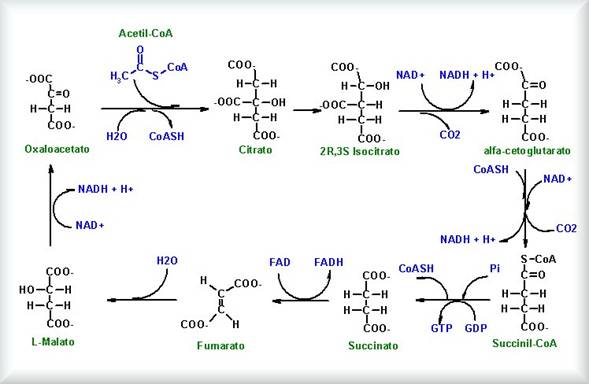 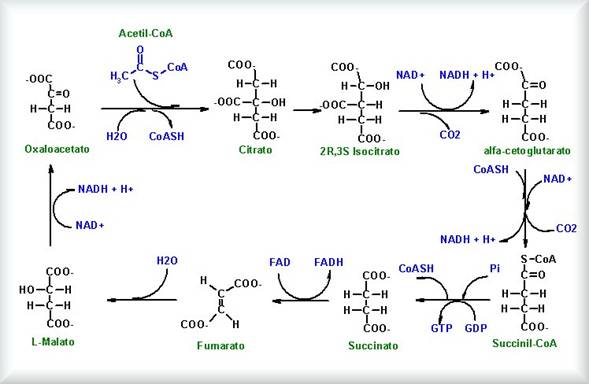 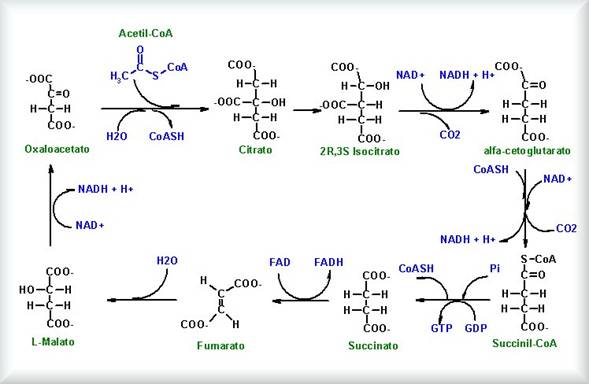 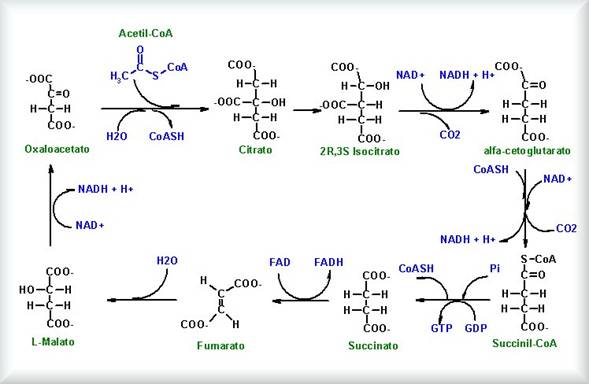 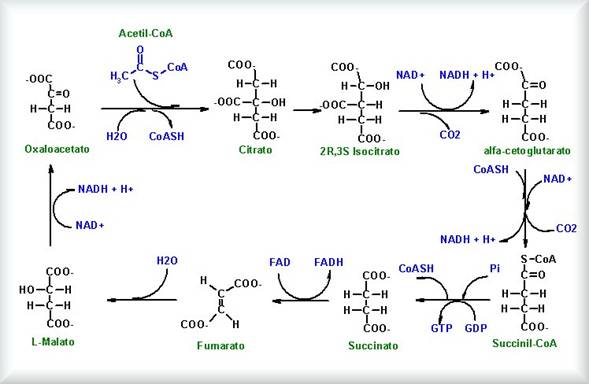 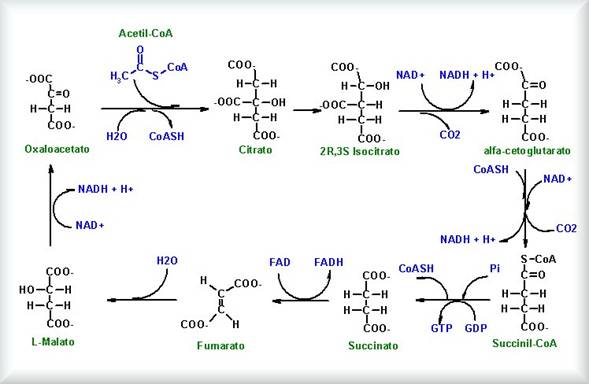 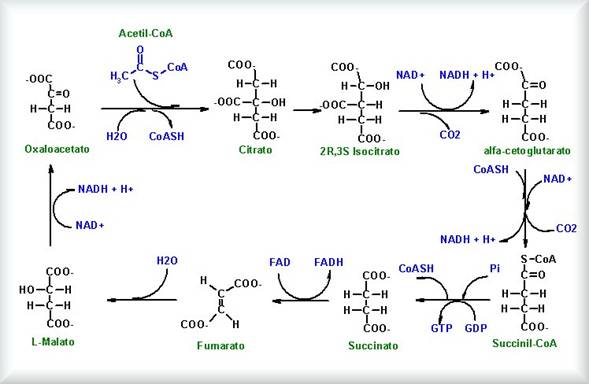 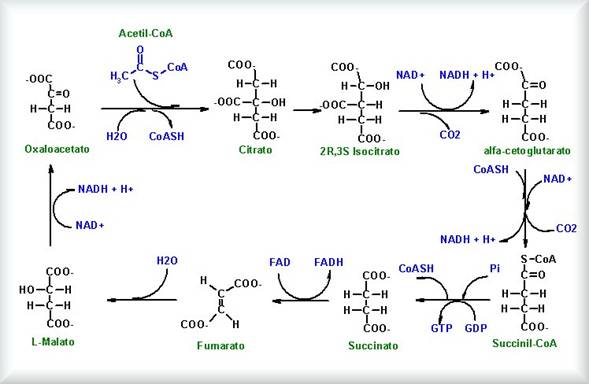 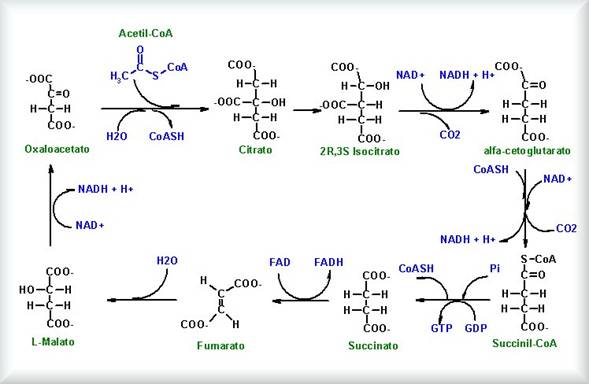 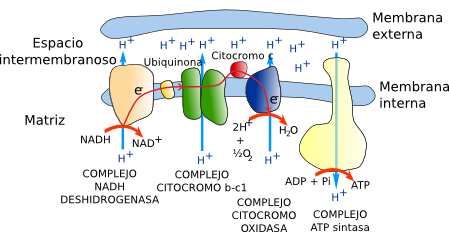 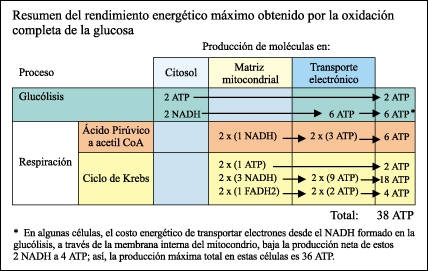